Guru Pournima
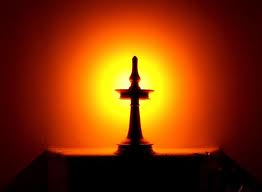 Gurupoornima Discourse
1. In His Divine, 1989 Guru Poornima Discourse, Swami reveals to us the origin of Guru Poornima celebrations: “Today is Vyasapurnima day. Vyasa was a great rishi. He is described as an incarnation of Lord Narayana. He set down in writing the Vedas which previously were known only in the form of sound. He was the great-grandson of Arundhati (the wife of Vasishta). He codified the Vedas. As he was born on the full moon day in the month of Aashada, this day is celebrated as Vyasapurnima. Vyasa glorified the Divinity that is equally present in all human beings and propagated this truth to the world. After writing the 18 puranas, he summed up their message in one line.” According to Swami, what is that one line message that Sage Vyasa proclaimed?
 A. Love All, Serve All.  B. Help Ever, Hurt Never.  C. Love is God, God is Love; Live in Love.  D. To Know God is to become God.
Correct Answer : B. Help Ever, Hurt Never.
Swami reveals to us: “After writing the 18 puranas, he summed up their message in one line.”Paropakaarah punyaaya; paapaaya parapeedanam". (Helping others is meritorious; harming others is sinful). "Help ever; hurt never.” Vyasa was the great teacher who gave many profound and sacred truths to man-kind. Hence his birthday is celebrated as Guru Poornima (the Full moon day dedicated to the preceptor).
To offer fruits, dakshina and other things to a teacher on Guru Poornima day is not the right way of worshipping the guru. Those who accept such gifts are worldly preceptors. Real gurus are to be worshipped by pradakshina, by revering them with heart and soul.”
2. In His 1985, Divine Guru Poornima Discourse, Swami enlightens us with a story on how earning the Guru's grace can redeem our life. “When you are given some work, you should put your heart and soul into it, and do the work with the utmost sincerity and dedication, to the limit of your capacity. Here is an example of this: Sri Sankaracharya had a number of disciples, of whom 13 were considered important. Of these, four were the closest to the Master. They were Hasthimalika, Thotaka, Suresha and Padmapada. The first three chose to study the scriptures under their Guru, but the last one said that he would be most happy just serving the Guru. Sankara asked him what service he wanted to perform. The disciple replied that he wanted to wash the Guru's clothes and have them ready for the Guru each day. The other three would ridicule him for choosing only service to the Guru, while they were learning the great scriptures, but the fourth disciple was not at all bothered by that. Every day he used to take the Guru's clothes to the middle of the river so that they could be washed in the purest water available. One day there was a flood and he was caught in the middle of the river. He was not worried about losing his life, but he was greatly concerned about getting the clothes to the Guru, in time. He began rushing across the river, which was now in spate.”
What happened whenever Padmapada placed his foot in the river to cross over to get to his Guru?

 A. A stone lotus sprang up.  B. An alligator popped up and helped him across.  C. Bold fishermen kindly gave him a ride.  D. The waters receded at each step until he
        reached ashore.
Correct Answer : A. A stone lotus sprang up.
Swami narrates: “Wherever he placed his foot a stone lotus sprang up. Thus he got the name of Padmapada. When he brought the clothes to the Guru, the guru was so pleased with the disciple's devotion that he showered his Grace on him, and immediately Padmapada became a great scholar. This is the greatness of service to the Guru and the Grace it can evoke from him. If you can earn Swami's Grace then everything will be added unto you and you will be happy here and hereafter. Whatever work is being done by you, do it with utmost sincerity.”
3. In His 1984 Divine Guru Poornima Discourse, Swami very beautifully illustrates the ideal Guru-disciple relationship: “Who is fit to be a Guru and who is fit to be a shishya (disciple)? If we examine the Geetha, we will know whether we are the ideal shishyas (disciples) or not. In the Bhagavath Geetha, the shishya is Narotthama (the highest among men), the Guru is Purushothama (the Supreme Person); the shishya is a Mahaathma (high-souled), the Guru is Paramaathma (the Over-soul); the shishya is Aadarsha-muurthi (an ideal person), the Guru is an Avathaara-muurthi (incarnation of the Divine); the shishya is a Paathradhaara (an actor), the Guru is Suuthradhaara (the director of the play); the shishya is a Dhanurdhara (wielder of the bow), the Guru is Yogeshwara (the Lord of Yoga). It is this type of Guru-Shishya relationship which illustrates the ideal combination.”According to Swami, what is an essential quality in a Guru-disciple relationship?
 A. Both should be eager to teach/learn.  B. Commitment of time between both.  C. Freedom from attachment with each other.  D. Freedom from envy .
Correct Answer : D. Freedom from envy
Swami reveals: “The true Guru is one who has no ego or selfishness, and who can raise the shishya to his own level. Donning the saffron robe, mouthing a few manthras (sacred formulas) and expounding some texts are the signs of many Gurus these days. The signs of a true Guru are large-heartedness, absolute selflessness, purity in living, freedom from acquisitiveness, absence of envy, and equal mindedness in his conduct towards everyone.
Freedom from envy is an essential quality in a Guru or shishya, because envy is the root cause of many evils. The Guru's role is to lead the shishya on the Godward path. He must teach the shishya the true purpose for which each of his sense organs is to be used - his eyes, his tongue, and his limbs. All the senses are to be used for discovering and experiencing the Divine.”
4. In His 1980 Divine Guru Poornima Discourse, Swami clarifies: “Some Gurus initiate the pupil into a manthra (mystic formula) and advise repetition of the same. But, they do not emphasize the innate Divine Reality of the pupil which they cannot ignore even for a moment, nor do they insist on the moral regeneration, so necessary for clarifying his inner faculties.The manthra-granting Guru is the Dheeksha Guru (initiating preceptor); the personality recasting Guru is the Shiksha Guru (guiding preceptor). It is this latter Guru that is reverentially praised in thousands of ways in the holy texts. He removes the faults in vision and destroys the darkness of ignorance. He reveals the Aathma to the individual and makes him free. Guru Poornima is dedicated to such Gurus.”Then, according to Swami, who is the Guru of the Gurus?
 A. The manthra granting Guru.  B. The God within.  C. The Personality recasting Guru.  D. The Wise preceptor.
Correct Answer : B. The God within.
Swami reveals: “God, the God within, is the Guru of Gurus. His Grace can make the blind see, the lame walk and the dumb speak. By a mere touch, He can demolish the sins of the past and erect the basis for peace and joy. God can be adored, worshipped and even-imagined or pictured by man only in human form, so long as the consciousness as man persists, so long as man cannot escape from this necessity. How can he travel beyond his limits? He can visualize God only as man, with super-human or supra-human power, wisdom, love, compassion. He can never describe or delineate the formless, the attributeless, the qualityless. It is only by means of form and attribute that one can pray, adore, worship or feel the presence. And the form has to be human. Little minds with no faith may argue that God cannot come as Man but in fact God can be recognized only as Man by human. This explains the statement, "Dhaivam maanusha ruupena" - "God through human form," found in the scriptures.
5. Expanding on that Supreme Bliss, in His 1985, Divine Guru Poornima Discourse, Swami reveals to us the secret behind achieving that state of Supreme Bliss which a true Guru attains: “The real Guru is ever in the consciousness of Brahmaananda (Supremest Ananda). Such a one is the Guru to be sought. The world, the cosmos, every particle, is Ananda itself but being ever in it, with it, of it and for it, man is unable to be It, on account of the darkness that misleads him and deludes him.”According to Swami, how can man attain that level of Supreme Ananda?
 A. By getting rid of obstacles that deny this experience.  B. By meditating along with the Guru .  C. By reading books written by the Guru.  D. By singing God’s Glories along with the Guru.
Correct Answer : A. By getting rid of obstacles that deny this experience
Swami continues: “Man has the potency to elevate himself to this Ananda. Only he has to get rid of the obstacles that deny this experience. He is Brahmam and so his nature is Brahma-anandam. But, he does not know that all he believes he knows is known only as distorted or deluded. His waking experiences are as unreal and self-contrived as his dream experiences.”
6. In His Divine 1986 Guru Poornima Discourse, Swami blesses us with the Ultimate Mantra! “On this Guru Poornima day I do not intend to give you any Ashtakshari (eight-letter) or Panchaakshari (five-letter) mantra based on any particular deity's name. Nor am I enjoining you to study any Upanishad, or the Gita or the Brahma Sutras. There is a simple five-letter pronouncement.”What is this five-letter pronouncement/mantra?
 A. God is.  B. I am He (So Hum).  C. Sai Om.  D. Peace.
Correct Answer : A. God is.
Swami exhorts: “"God is" ("Devudunnaadu," in Telugu). Make this your sheet-anchor. If you go on reciting it, thinking over it, acting up to it and conveying it to others, immersing yourself in the bliss of this experience, you will be making the greatest contribution to the welfare of the world.
Consider this mantra as the message for this Guru Poornima and proclaim it in all circumstances and at all places with all the conviction and strength you can command. The world can be turned into an earthly paradise if you strengthen your faith in God and demonstrate it in your actions. …From today, develop your faith in God; engage yourselves in dedicated service to society and make your lives purposeful and helpful to those in distress or need. Remember that whomsoever you may serve, you are serving God. This is My benediction for all of you.”
Qualities of an ideal devotee as told by Swami to Mrs. Rani Maa
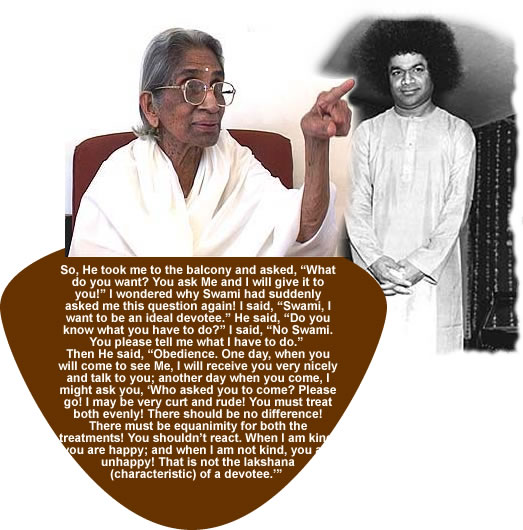 Guru Purnima – Qualities of an ideal devotee
First…
“So, He took me to the balcony and asked, “What do you want? You ask Me and I will give it to you!” I wondered why Swami had suddenly asked me this question again! I said, “Swami, I want to be an ideal devotee.” He said, “Do you know what you have to do?” I said, “No Swami. You please tell me what I have to do.” 
Then He said, “Obedience. One day, when you will come to see Me, I will receive you very nicely and talk to you; another day when you come, I might ask you, ‘Who asked you to come? Please go! I may be very curt and rude! You must treat both evenly! There should be no difference! There must be equanimity for both the treatments! You shouldn’t react. When I am kind, you are happy; and when I am not kind, you are unhappy! That is not the lakshana (characteristic) of a devotee.’”
Guru Purnima – Qualities of an ideal devotee
Second …..
“I could not believe it when Swami quoted this incident to me when I told him I wanted to be an ideal devotee! This had happened a few months ago! Swami said, “You came and when you went back, in the train, you were thinking: ‘How can Swami do this? Where is His Love? There is no Love!’ That’s how you were thinking in your mind; that was your first thought. And your second thought was: ‘Oh! He knows best! He knows what to do, how can I question Him?’ and you consoled yourself; but there was no understanding! You consoled yourself without understanding; but you were sad.” 
Swami then said, “Today I have come to tell you; your first thought should not have been there. Your second thought about: ‘Swami knows everything!’ should have been first. Your first thought about questioning Me: ‘Why is He doing that’, should have been cancelled. You are nobody to ask Me! The ideal devotee shouldn’t ask. Your second, ‘Swami knows everything’ is right. Then your work is finished; you are an ideal devotee! So, to be an ideal devotee - no questioning the Guru!”
Guru Purnima – Qualities of an ideal devotee
Third …..
“Swami, You have been so good to our family, we want the same Grace always; how can we keep that?” Swami replied, “You see, you are not getting grace by coming to Puttaparthi; or having My darshan; but, if you hold on to My teachings; you will get sampoorna kripa (complete Grace)! Hold on to My teachings and not to Me!” 

“Follow Me implicitly. All the time, be aware of My presence everywhere so that you will not hurt anybody. When you are aware of My presence, what will happen is, I will start working through you, and make you do the right thing.”